Section 5.5  The Substitution Rule
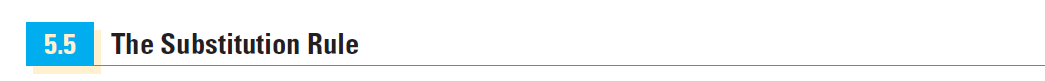 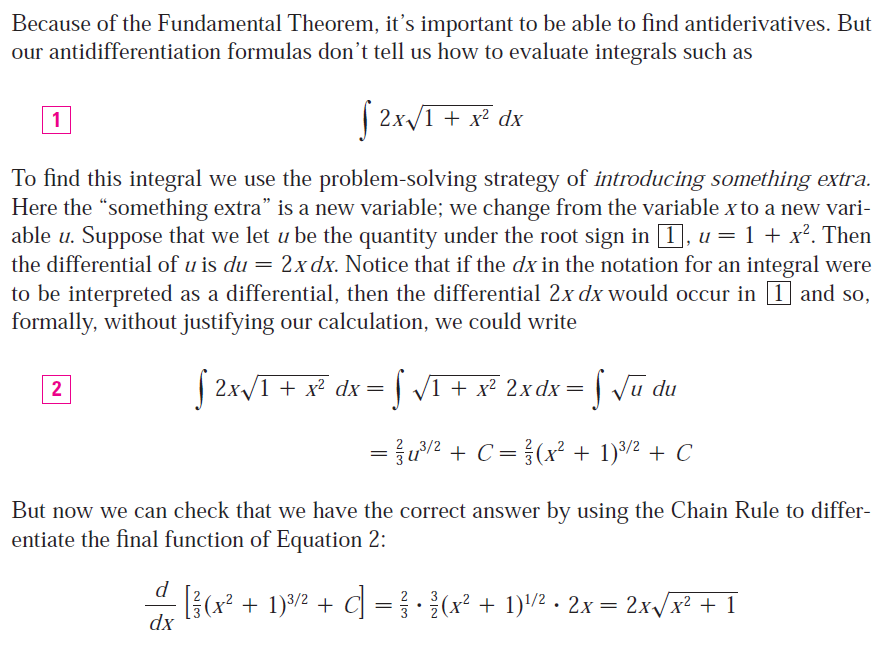 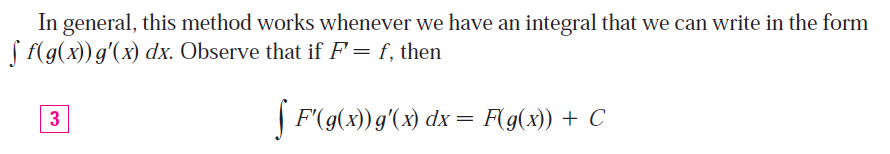 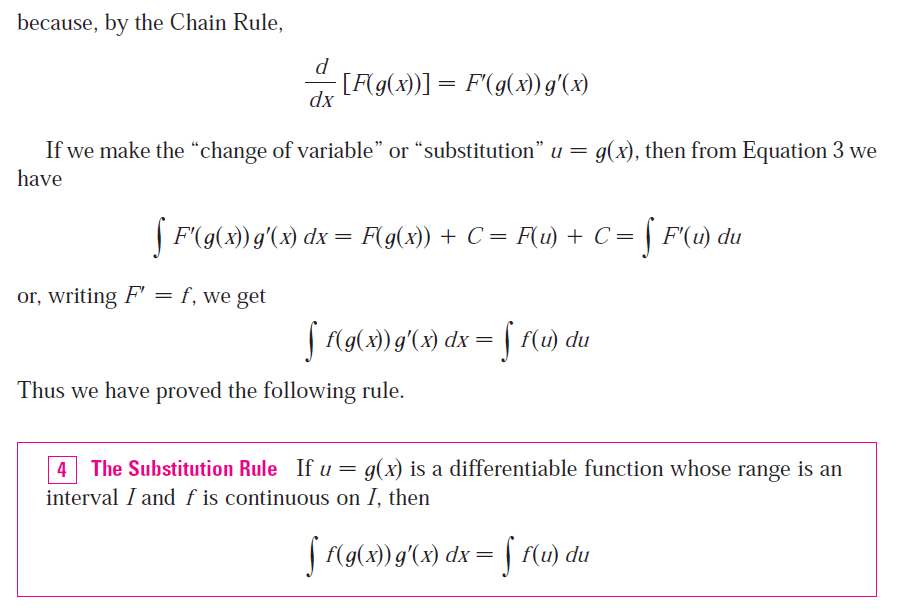 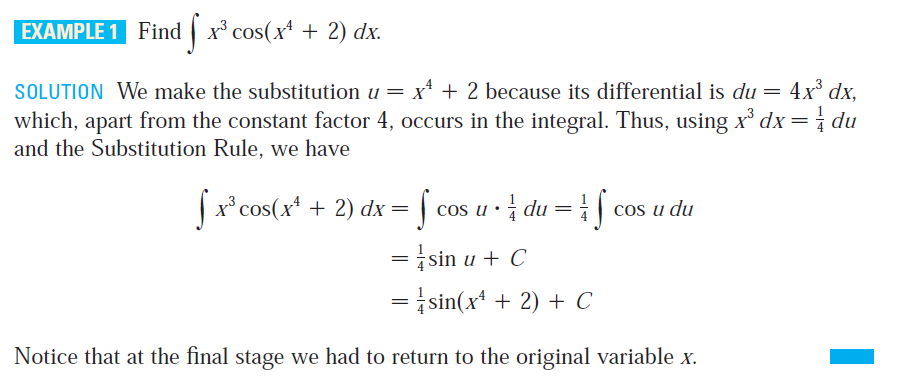 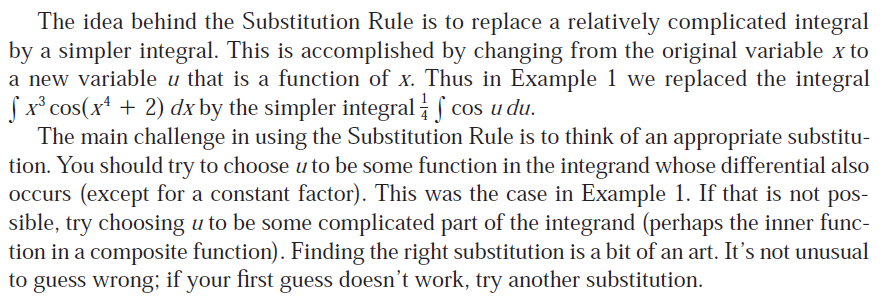 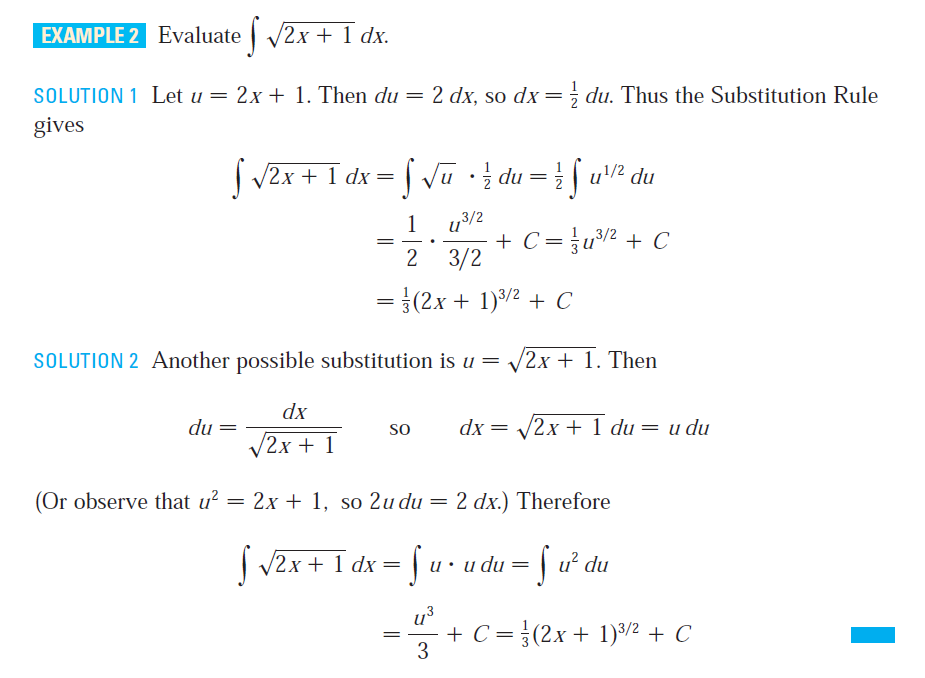 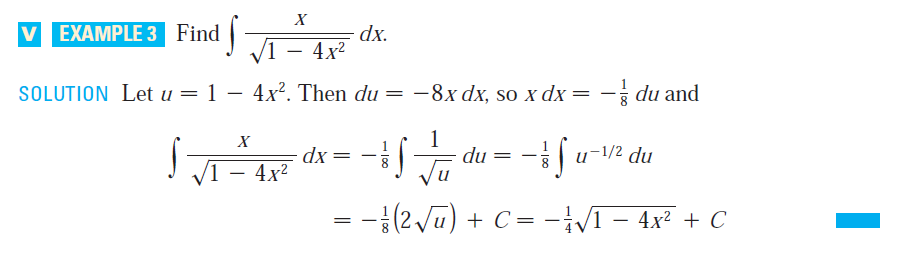 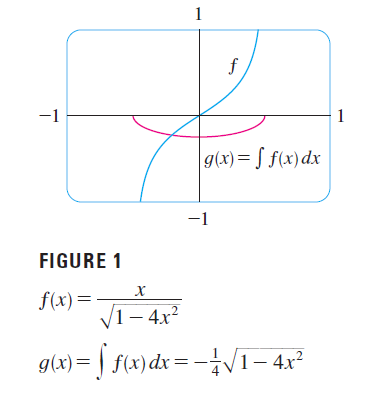 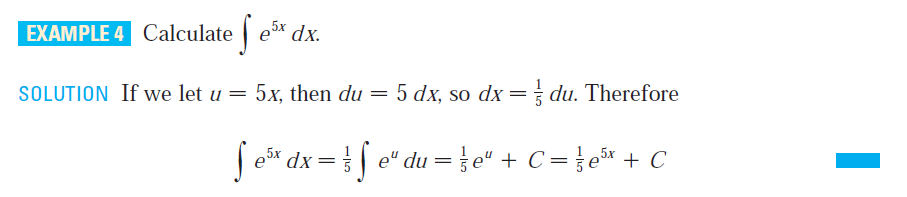 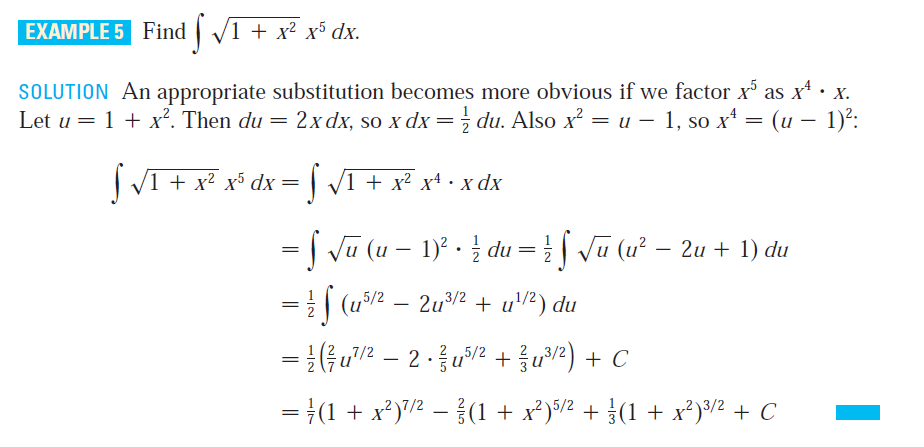 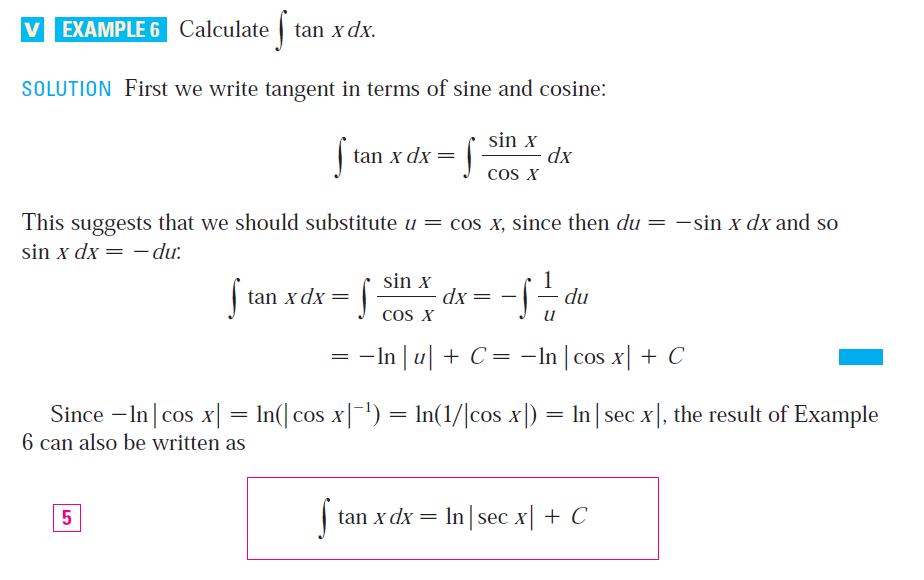 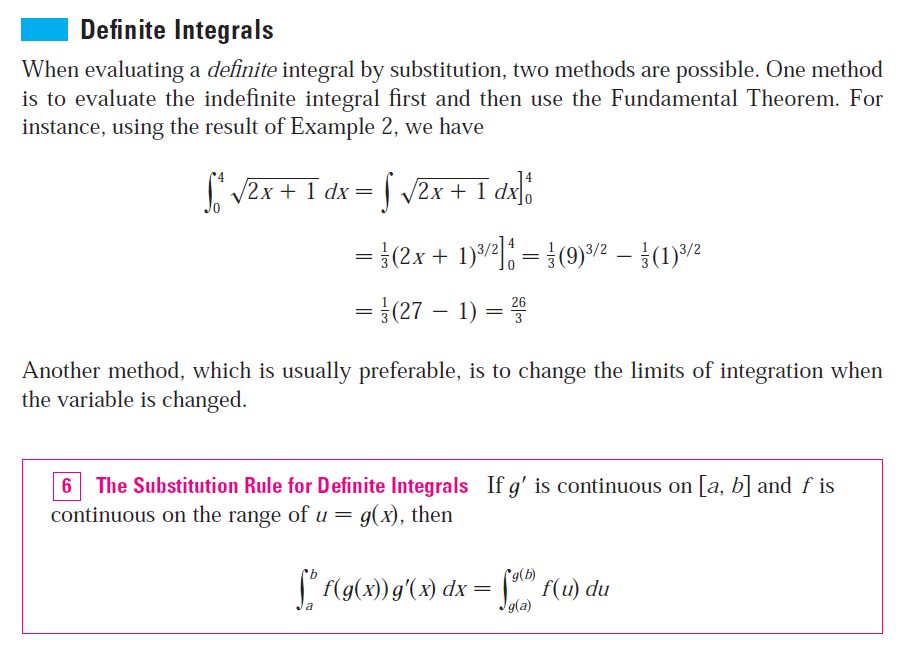 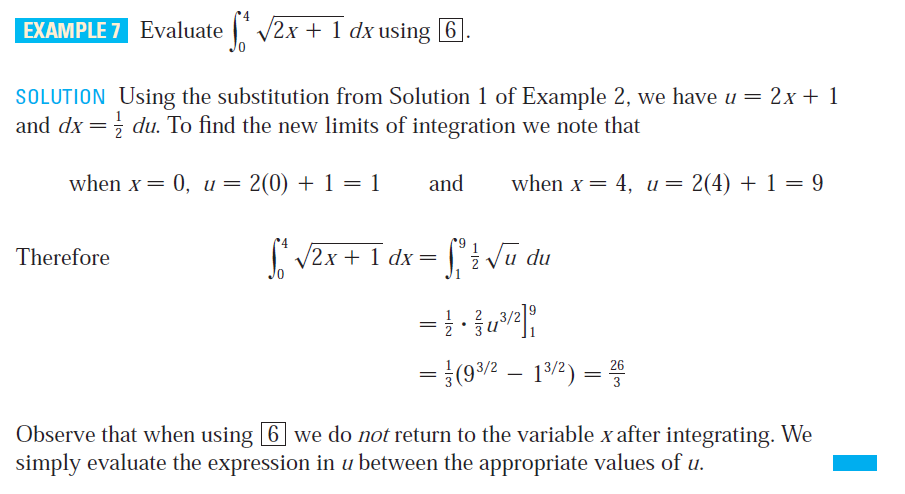 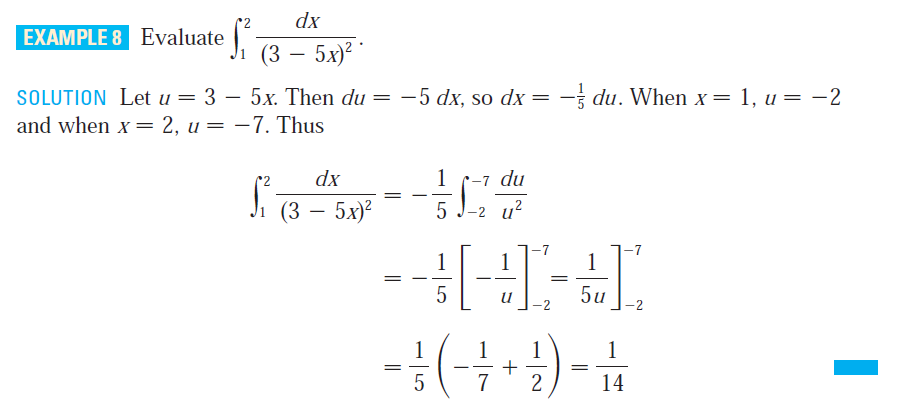 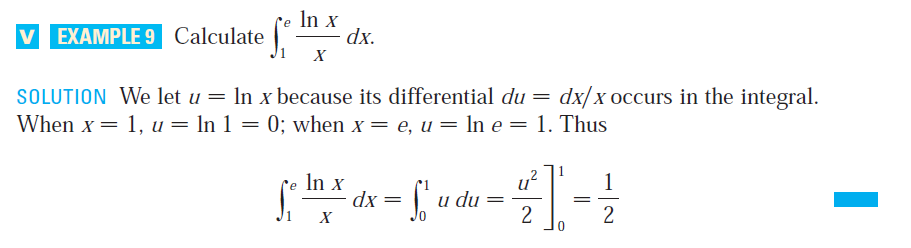 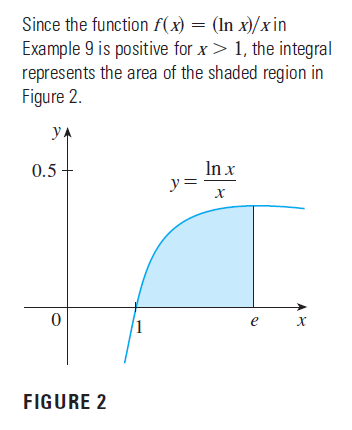 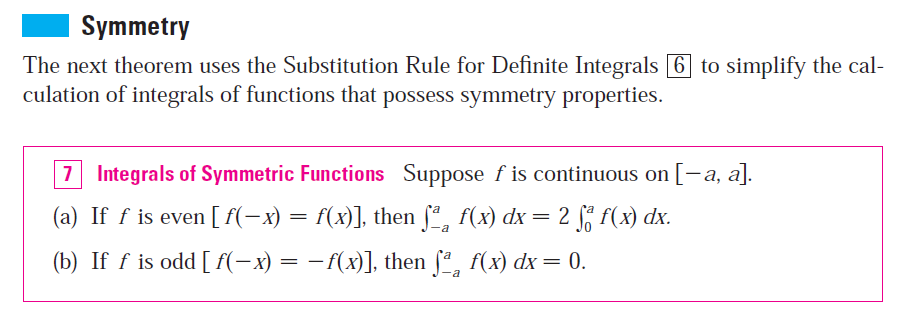 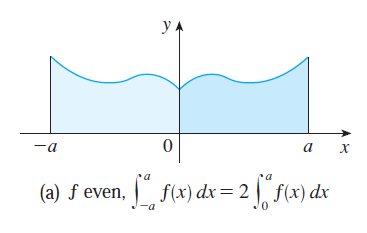 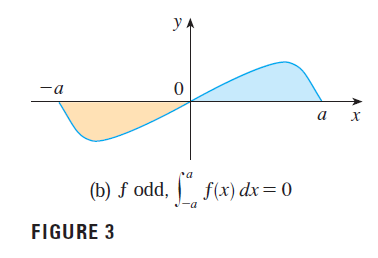 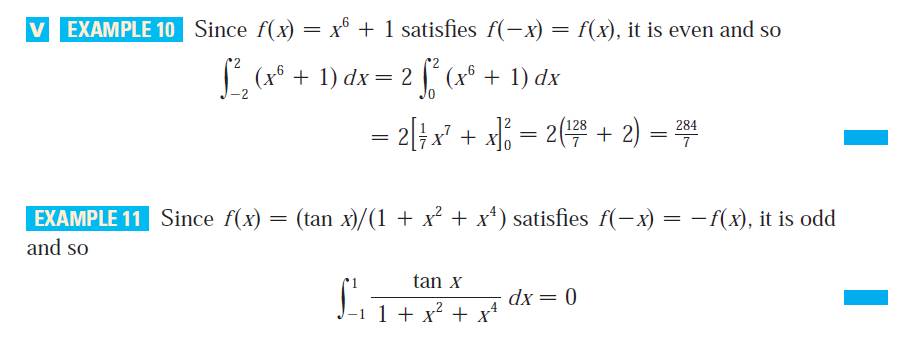